chương I
KHÁI QUÁT VỀ CƠ THỂ NGƯỜI
BÀI 2
CẤU TẠO CƠ THỂ NGƯỜI
Tiết 2- Bài 2		 CẤU TẠO CƠ THỂ NGƯỜI
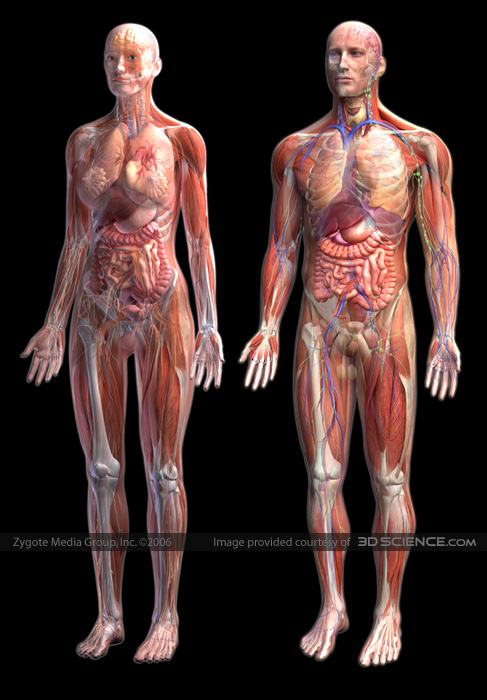 CẤU TẠO
Các phần cơ thể
Quan sát hình, kết hợp với tự tìm hiểu bản thân, hãy trả lời câu hỏi sau:
Cơ thể người gồm mấy phần? Kể tên các phần đó?
Tiết 2- Bài 2		 CẤU TẠO CƠ THỂ NGƯỜI
CẤU TẠO
Kết luận:

- Cơ thể người được da bao bọc, da có các sản phẩm như: lông, tóc, móng.

- Cơ thể người được chia làm 3 phần: đầu, thân và tay chân.
1. Các phần cơ thể
Đầu
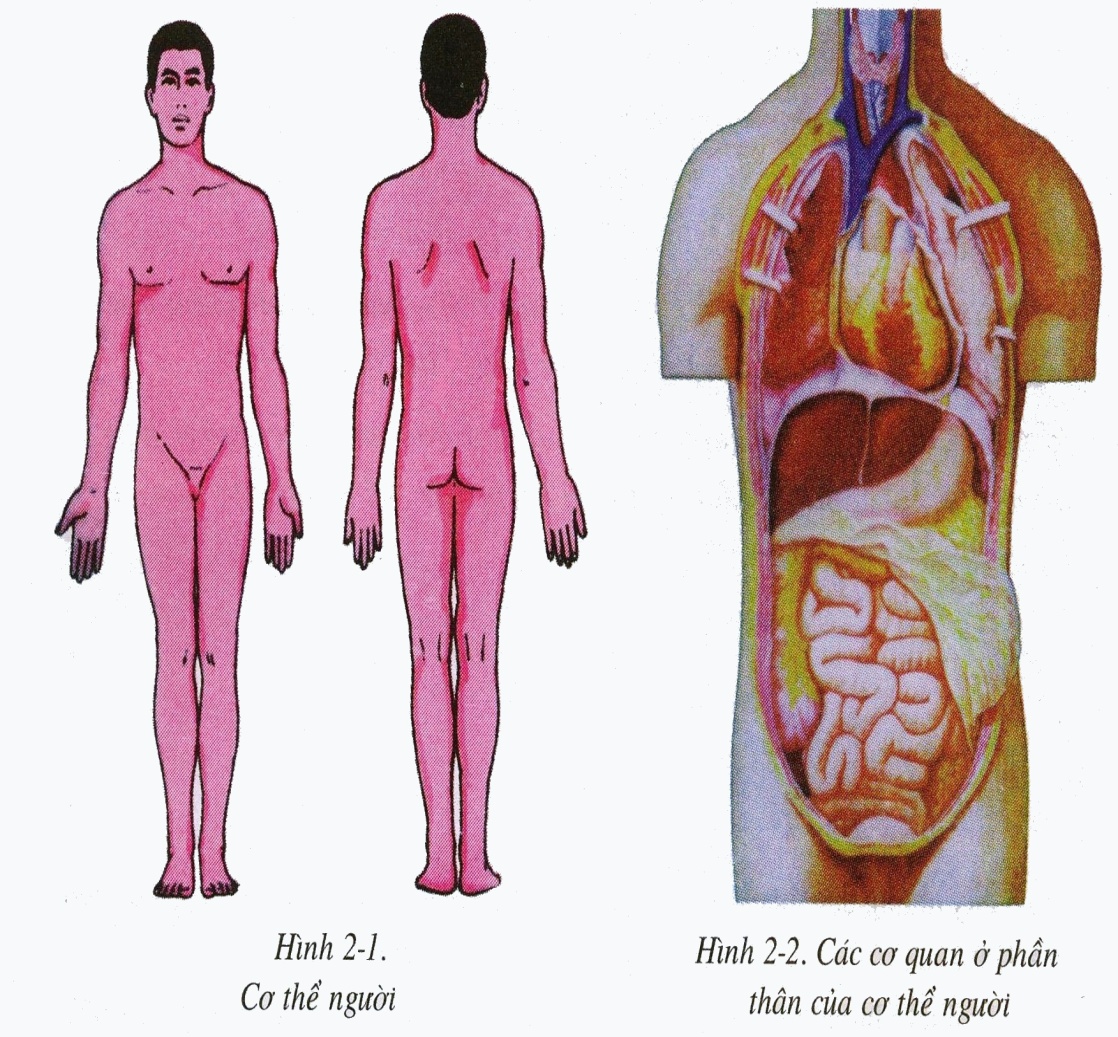 Thân
- Khoang ngực chứa tim, phổi
Cơ hoành
Tứ chi
- Khoang bụng chứa dạ dày, ruột, gan, tụy, thận, bóng đái và cơ quan sinh dục
Những cơ quan nào nằm trong khoang bụng?
Những cơ quan nào nằm trong khoang ngực?
CẤU TẠO
1. Các phần cơ thể
2. Các hệ cơ quan
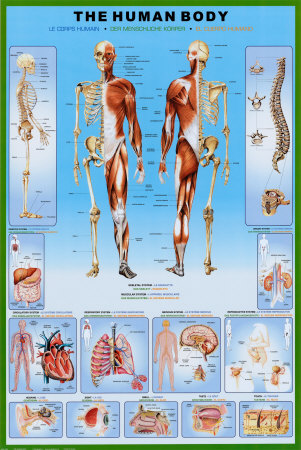 Đọc thông tin SGK và quan sát hình vẽ và ghi tên các cơ quan có trong thành phần của mỗi hệ cơ quan và chức năng chính của mỗi hệ cơ quan vào bảng 2?
Bảng 2. Thành phần chức năng của các hệ cơ quan
Cơ và xương
Vận động và di chuyển
Tiếp nhận và biến đổi thức ăn thành chất dinh dưỡng cung cấp cho cơ thể, hấp thụ chất dinh dưỡng
Miệng, ống tiêu hoá và các tuyến tiêu hoá
Vận chuyển chất dinh dưỡng, oxi tới các tế bào và vận chuyển các chất thải, CO2 từ tế bào tới cơ quan bài tiết
Tim và hệ mạch
Đường dẫn khí (mũi, họng, thanh quản, khí quản, phế quản) và hai lá phổi
Thực hiện trao đổi khí O2, CO2 giữa cơ thể với môi trường
Thận, ống dẫn nước tiểu và bóng đái
Lọc từ máu các chất thải để thải ra ngoài (bài tiết nước tiểu)
Não, tuỷ sống, dây thần kinh và hạch thần kinh
Điều hoà, điều khiển hoạt động của các cơ quan trong cơ thể
CẤU TẠO
1. Các phần cơ thể
2. Các hệ cơ quan
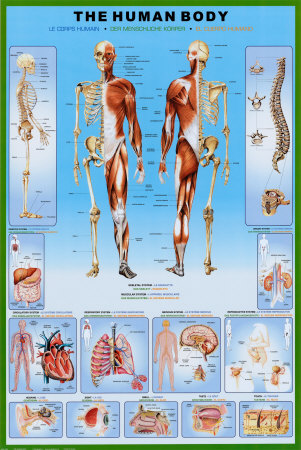 Ngoài các hệ cơ quan trên thì trong cơ thể còn các hệ cơ quan nào?
 Ngoài các cơ quan nêu trên thì trong cơ thể  còn có da, các giác quan, hệ nội tiết và hệ sinh dục
CỦNG CỐ
Cơ thể người có cấu tạo và sự sắp xếp các cơ quan, hệ cơ quan giống với động vật thuộc lớp thú. 
 Các cơ quan trong cơ thể là một khối thống nhất, có sự phối hợp với nhau, cùng thực hiện chức năng sống. 
 Sự phối hợp đó được thực hiện nhờ cơ chế thần kinh và cơ chế thể dịch.
CÂU HỎI TRẮC NGHIỆM
Câu 1. Khoang ngực và khoang bụng được ngăn cách bởi:
A. Cơ ngực
B. Cơ ngực
C. Cơ hoành
D. Cơ ngực và cơ bụng
Câu 2. Khoang ngực chứa các cơ quan:
A. Tim và phổi
B. Ruột, gan, tim và phổi
C. Dạ dày, ruột và gan
D. Dạ dày và ruột
Câu 3. Nối các nội dung ở hai cột dưới bảng sau cho phù hợp.
(Đáp án: 1 - e, 2 - f, 3 - a, 4 - c, 5 - d, 6 - b)
chương I
KHÁI QUÁT VỀ CƠ THỂ NGƯỜI
BÀI 2
CẤU TẠO CƠ THỂ NGƯỜI